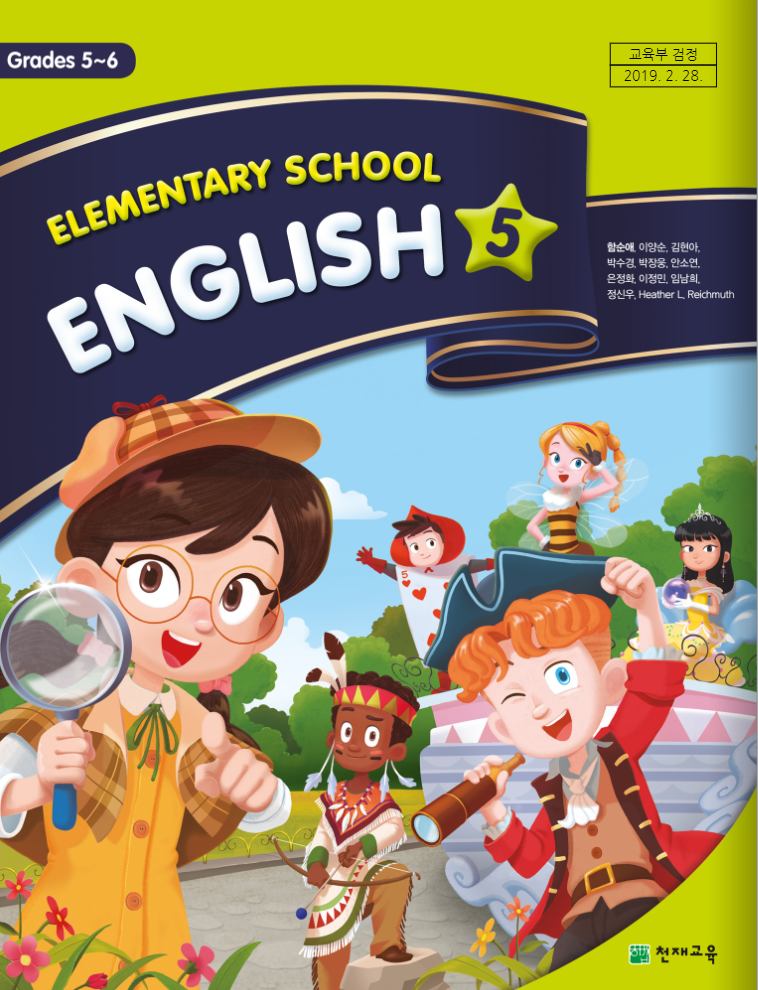 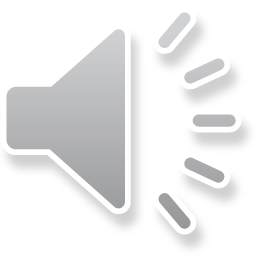 Lesson 5   I’d Like Fried Rice

   6th Period (84~85)
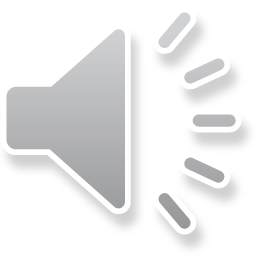 천재(함) 영어 교과서를 모바일에서 만나보세요.
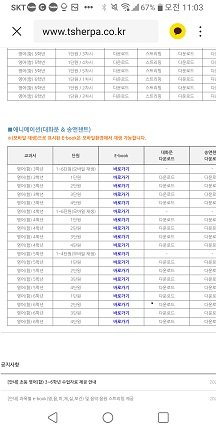 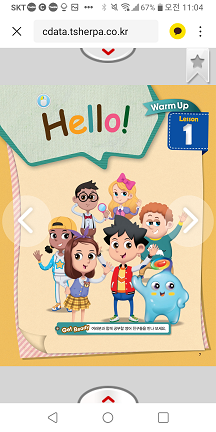 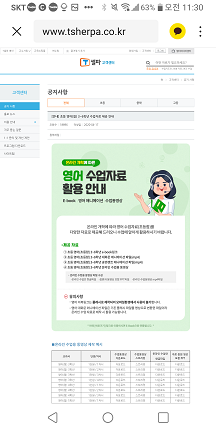 애니메이션
 동영상
실생활 
 동영상
노래
 찬트 게임
혼자서도 할 수 있어요
밑줄 긋기
메모하기
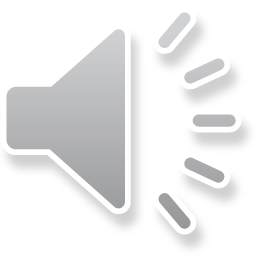 Review
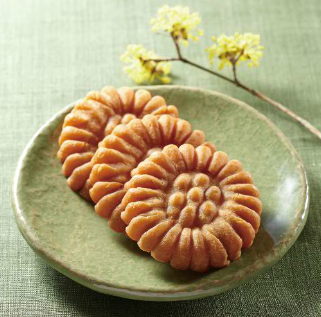 What’s _______?

  It is a ____________ from _______.

  It is very sweet!
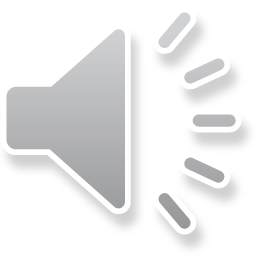 Review
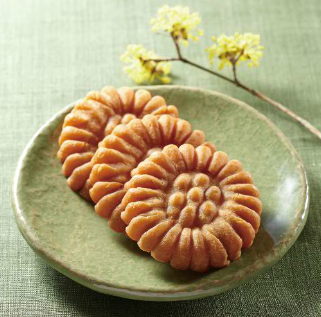 What’s _______?

  It is a ____________ from _______.

  It is very sweet!
Yakgwa
honey cookie
Korea
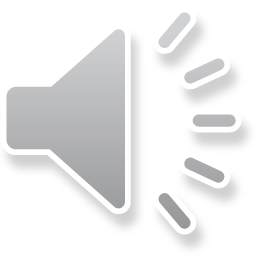 Learning Point
이 단원에서 배운 내용을 확인하고 정리하기
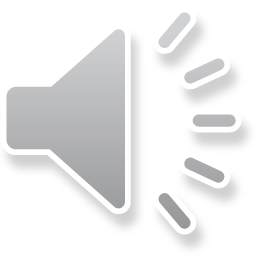 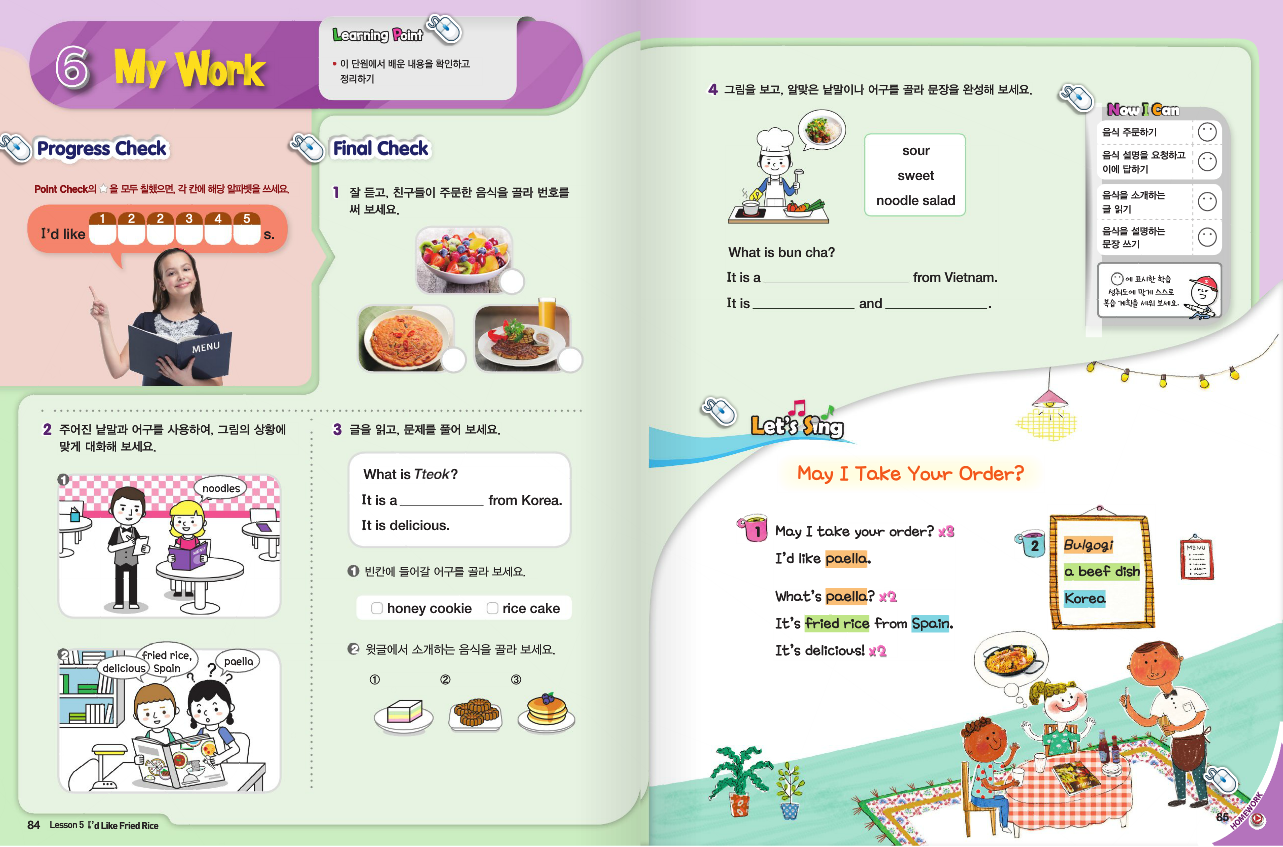 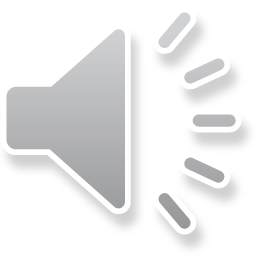 Progress Check
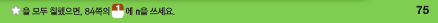 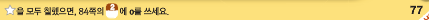 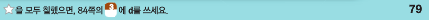 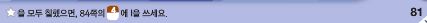 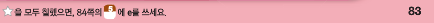 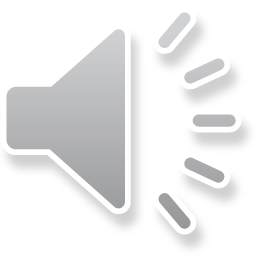 Progress Check
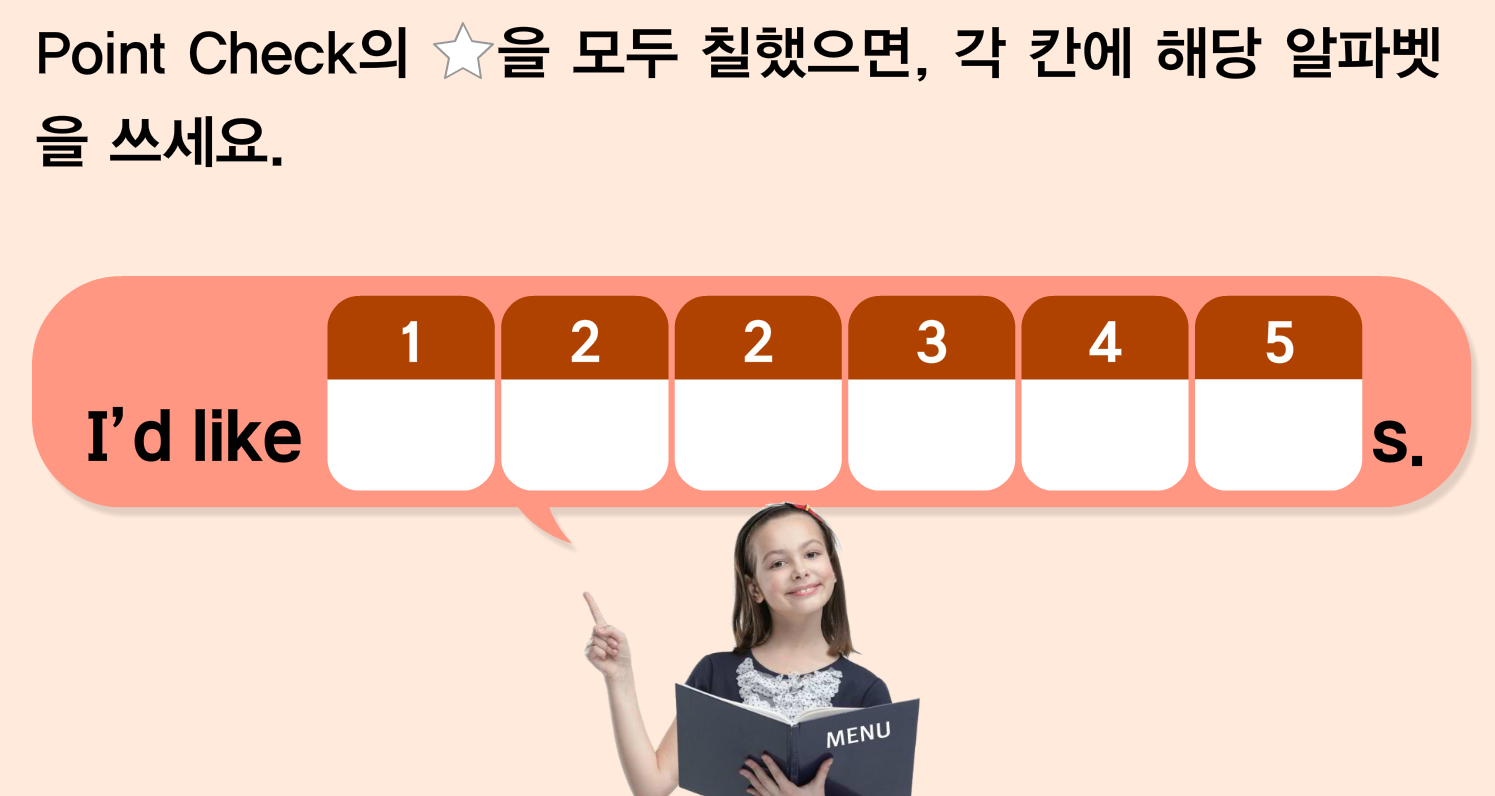 n
o
o
d
l
e
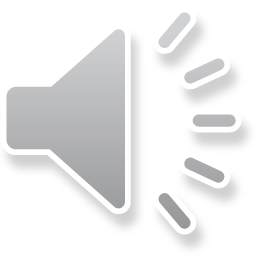 Final check  1
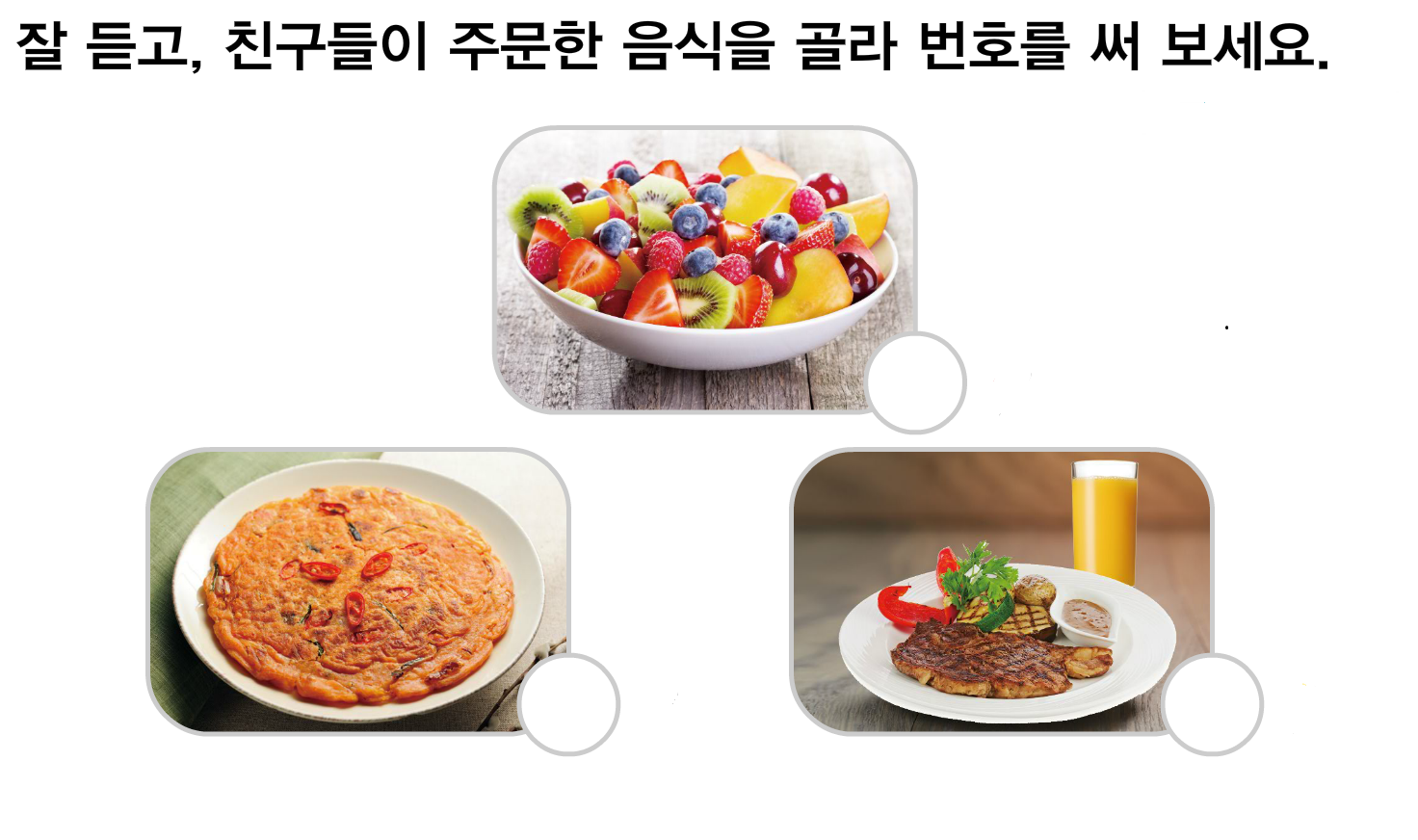 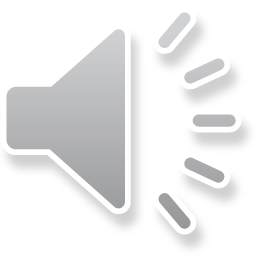 Final check  1
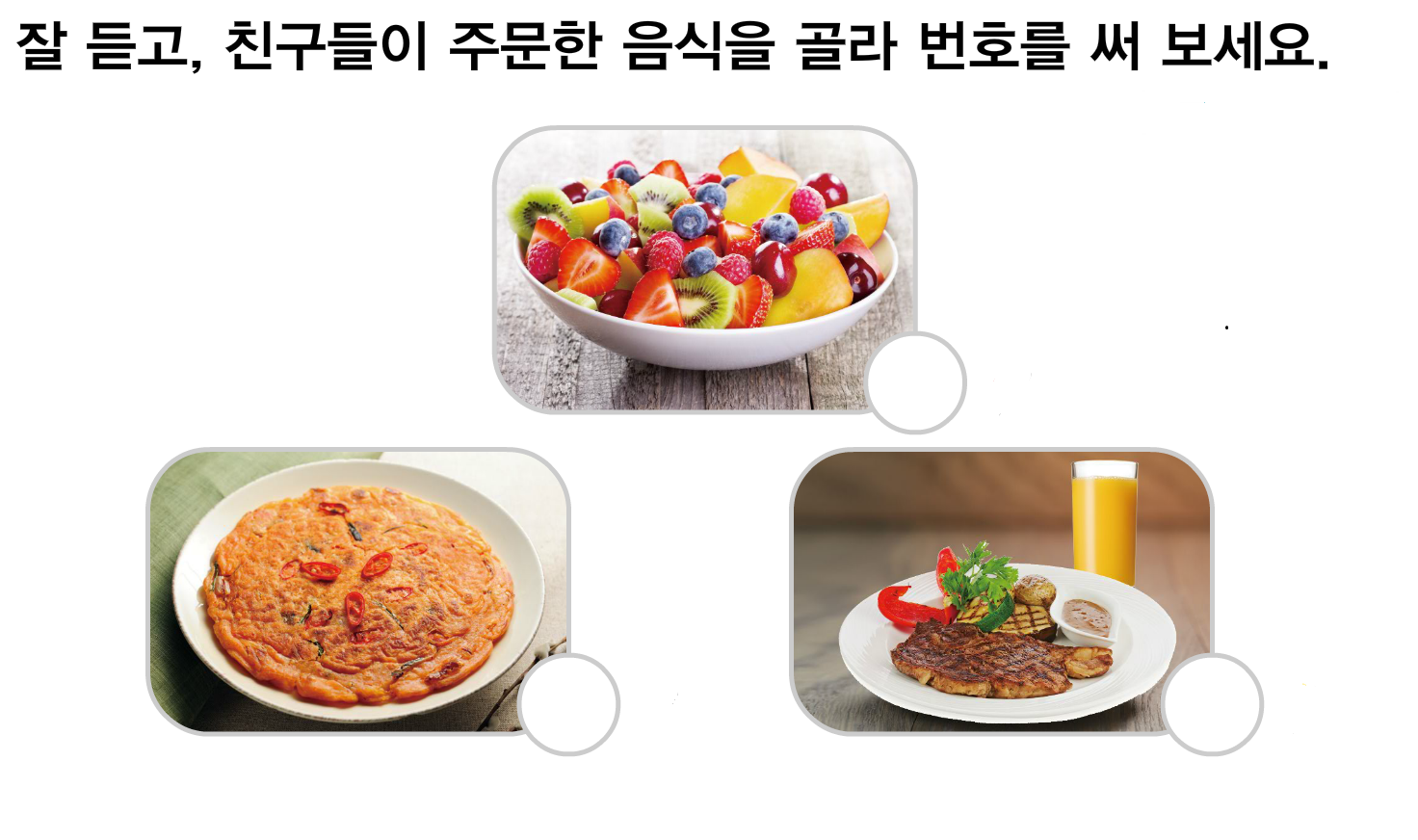 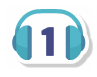 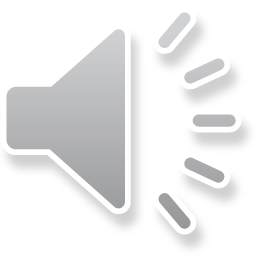 Final Check
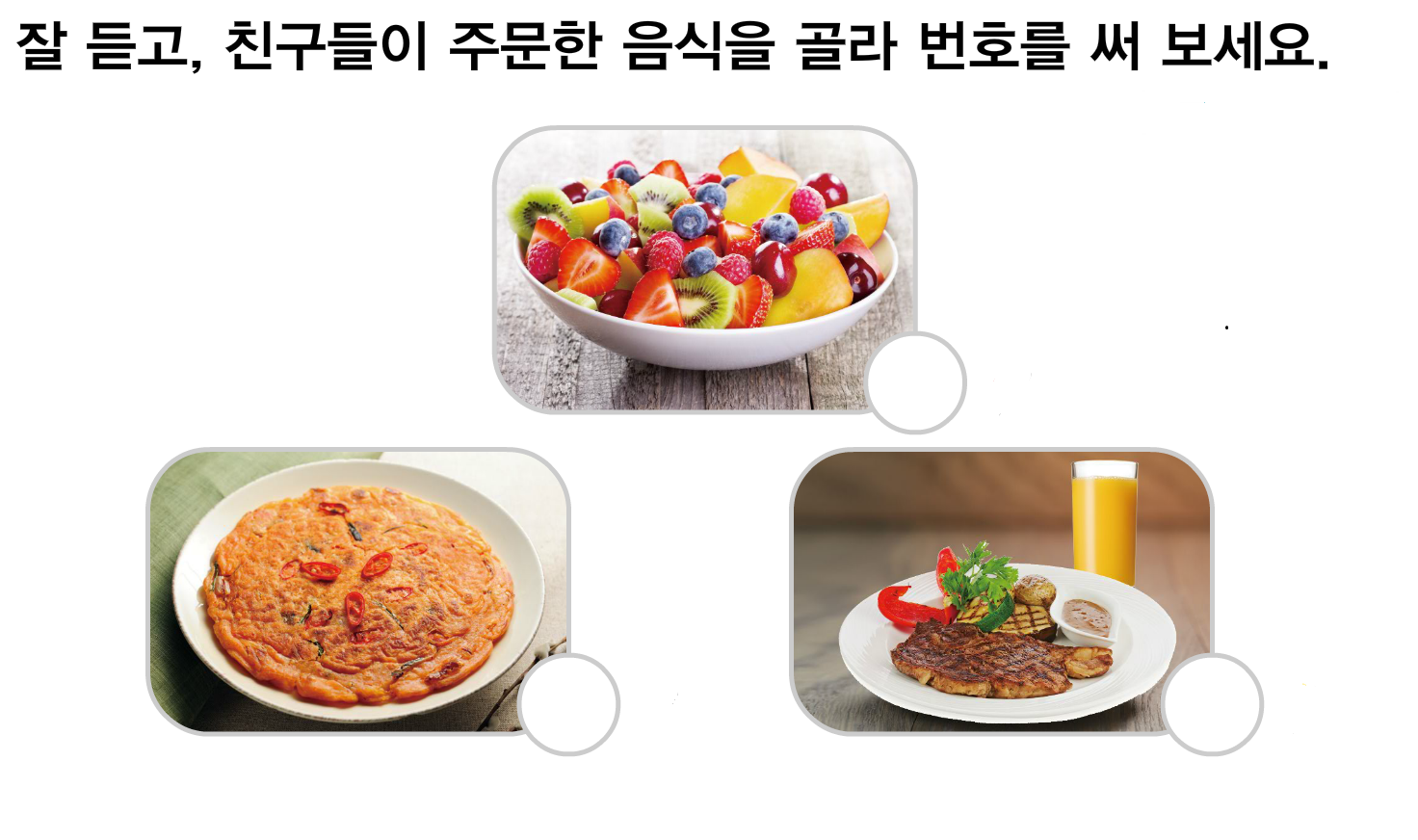 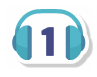 1
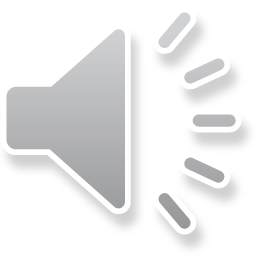 Final Check
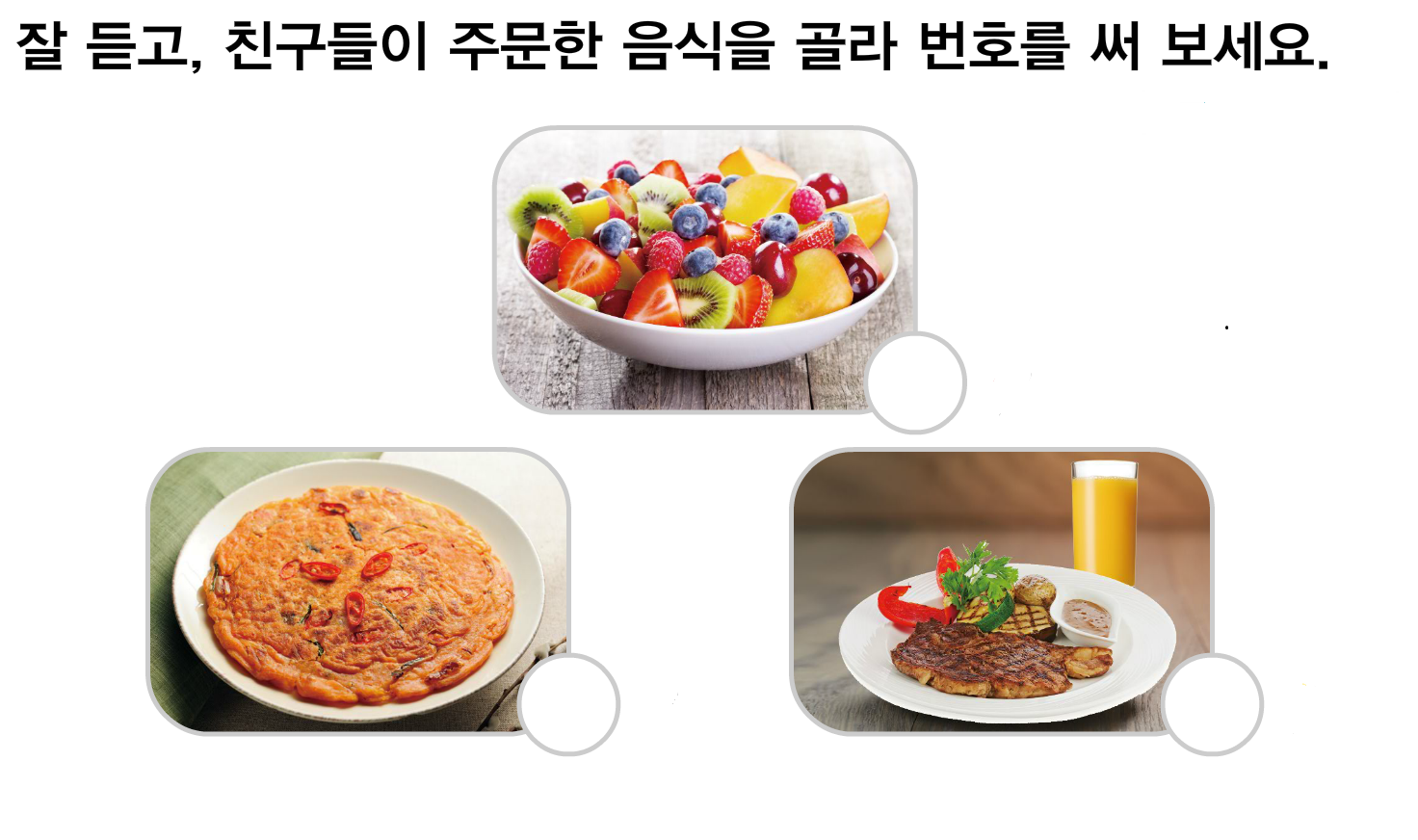 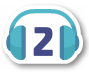 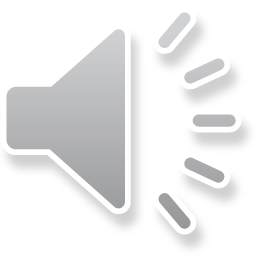 Final Check
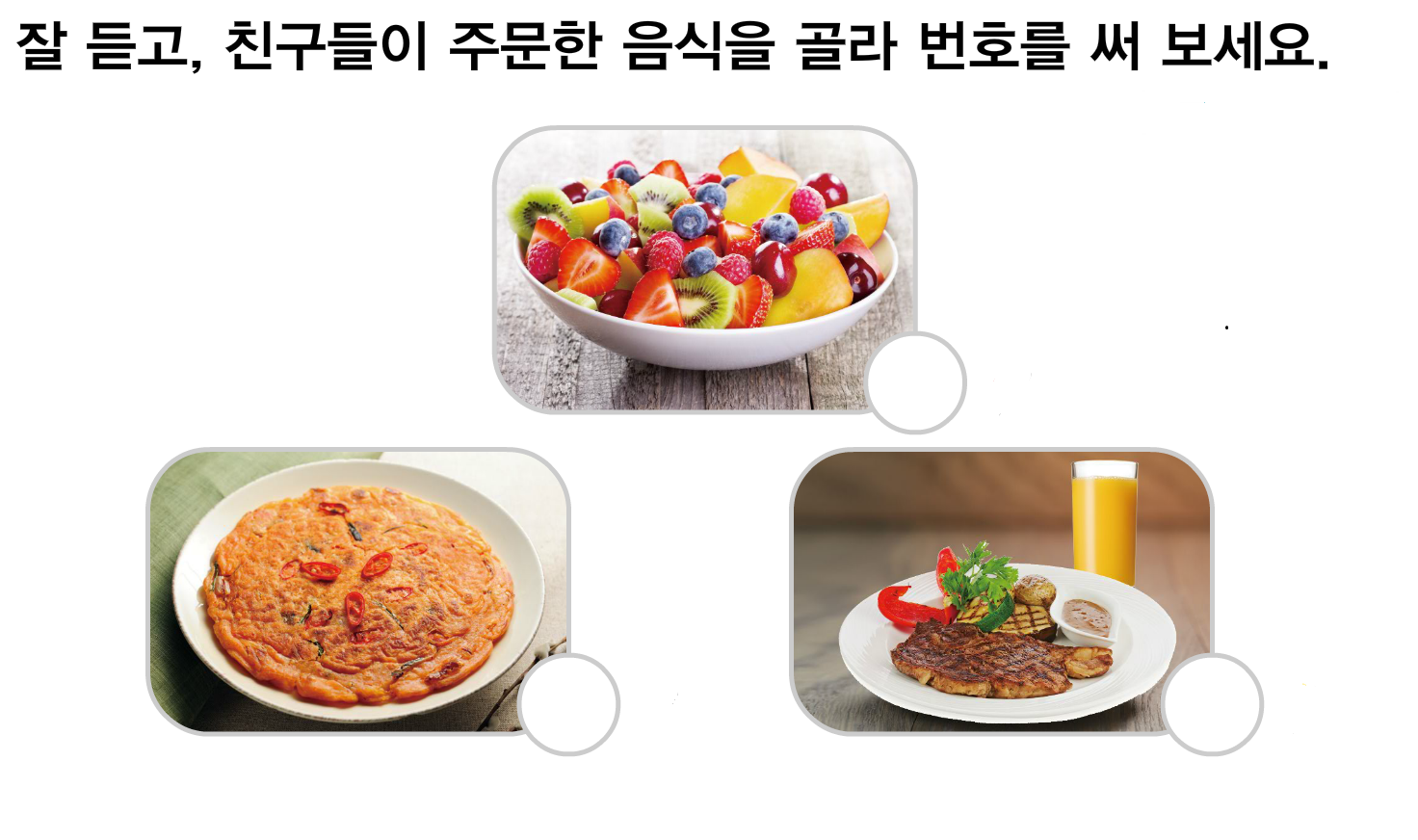 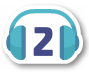 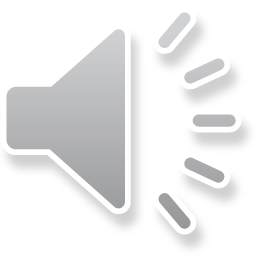 Final Check
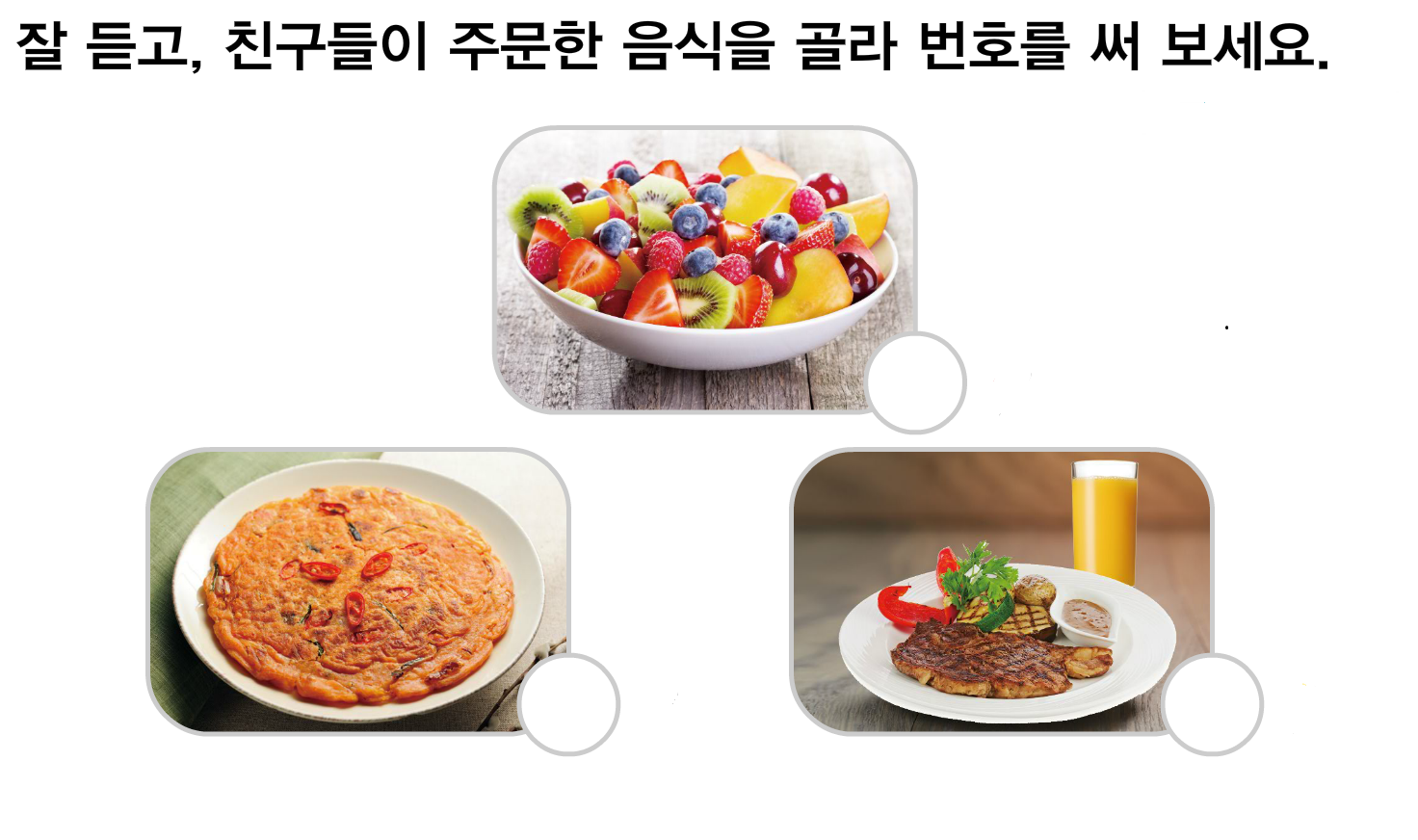 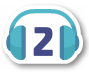 2
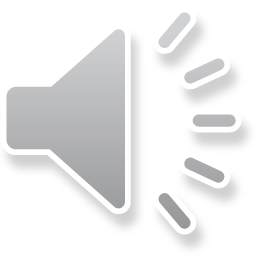 Final Check
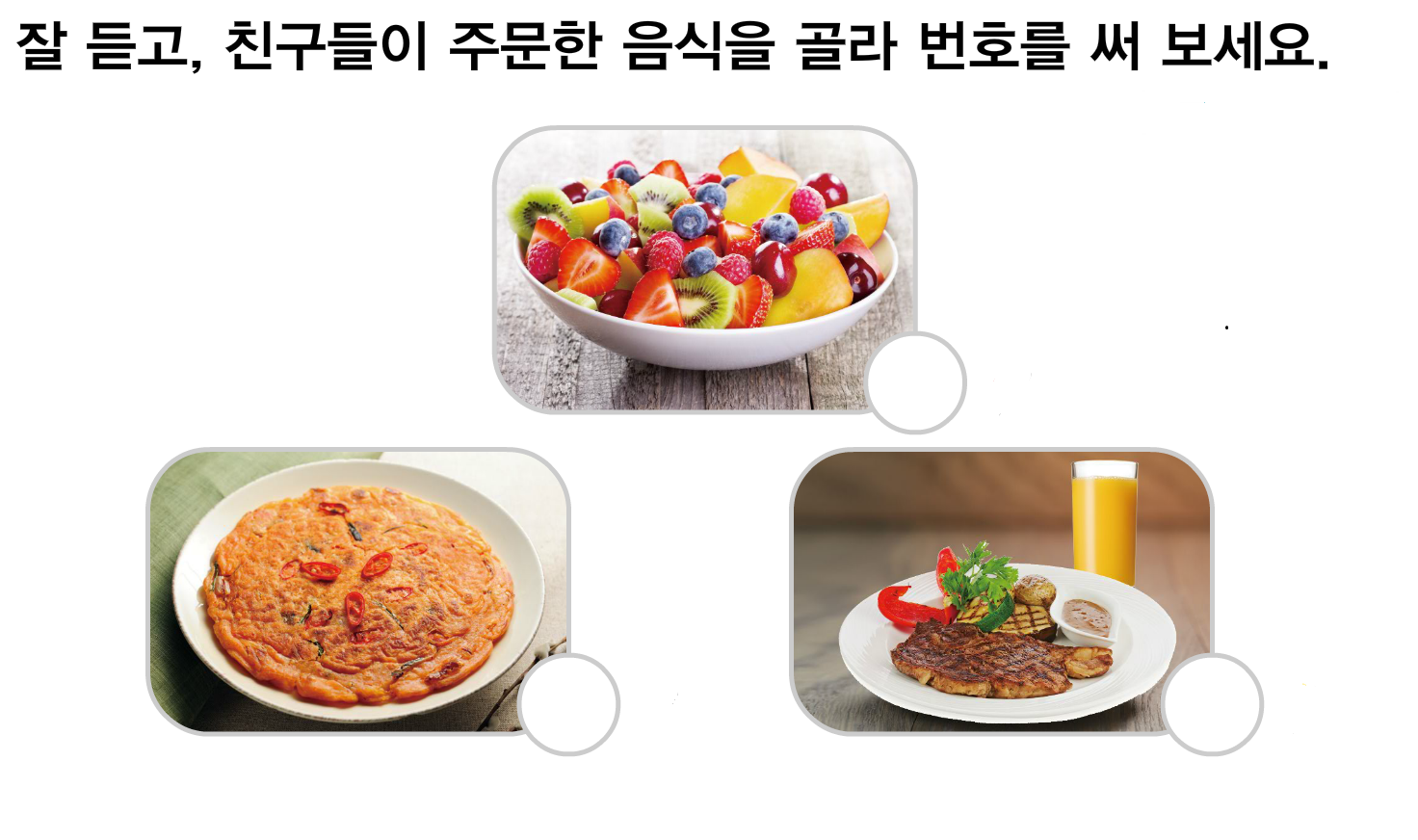 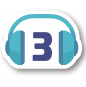 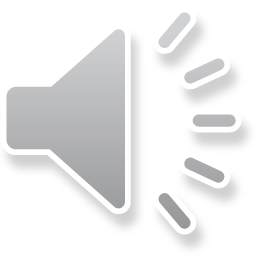 Final Check
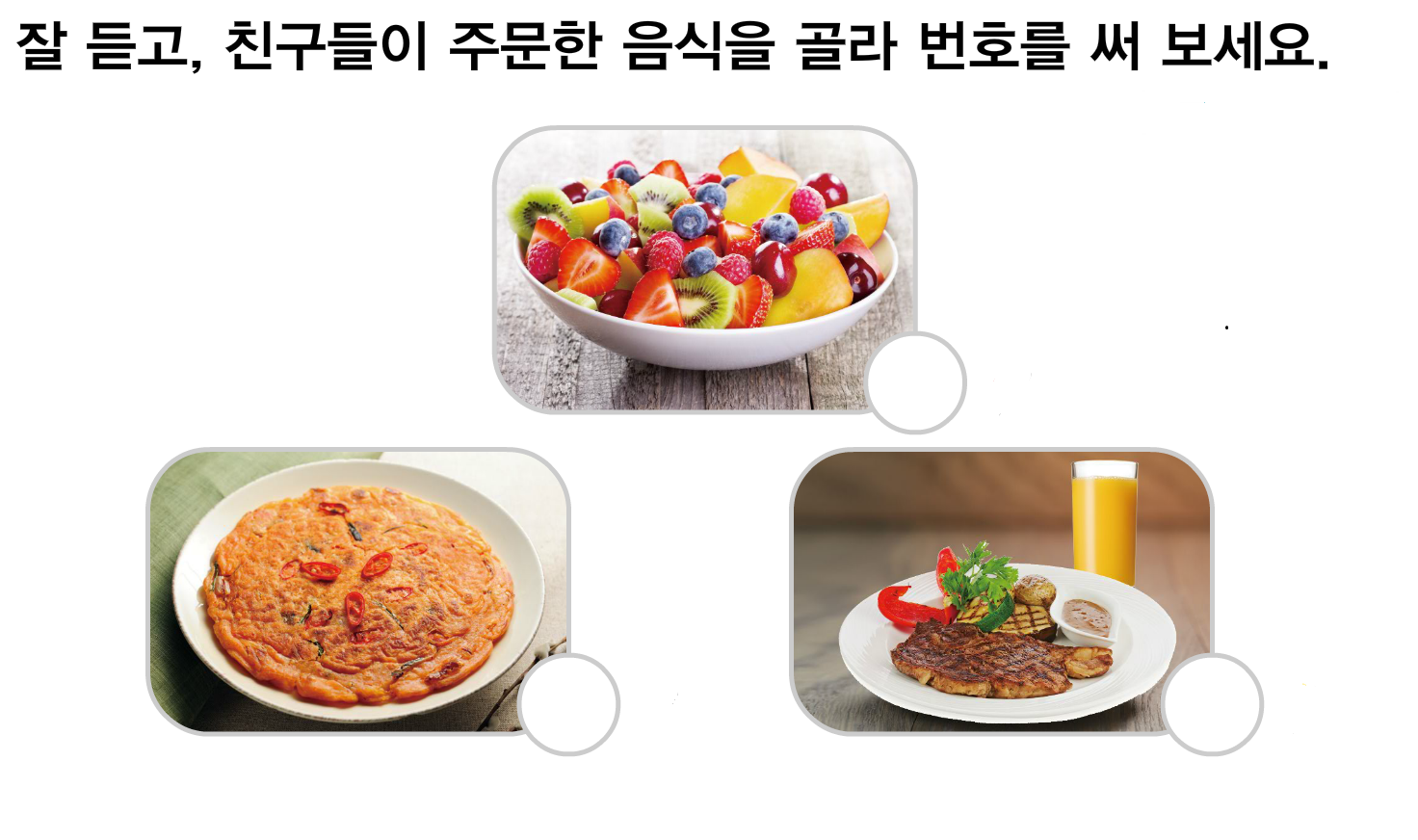 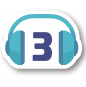 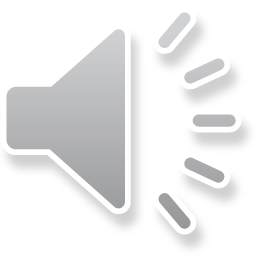 Final Check
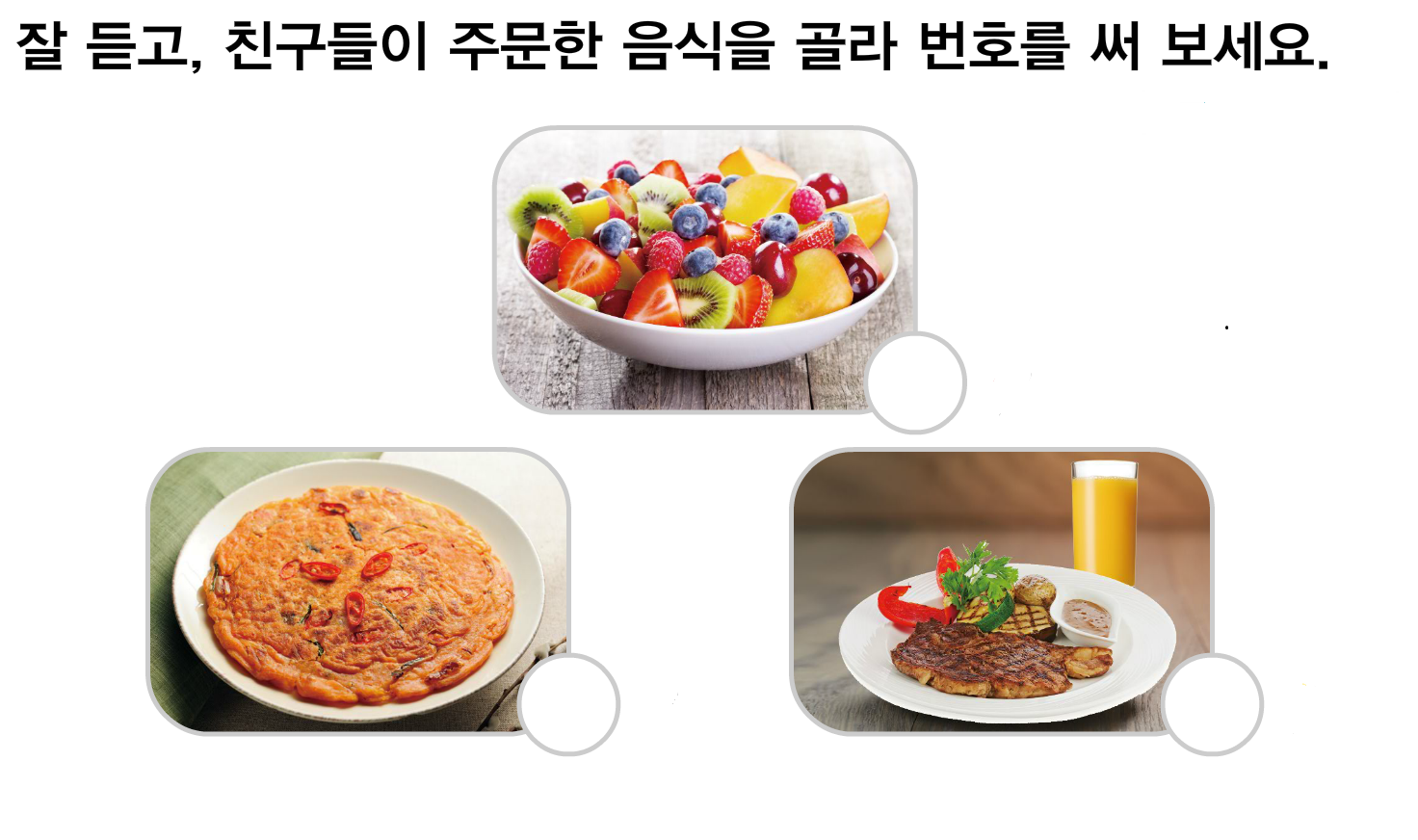 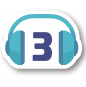 3
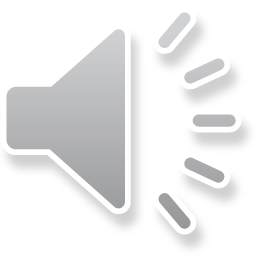 Final Check
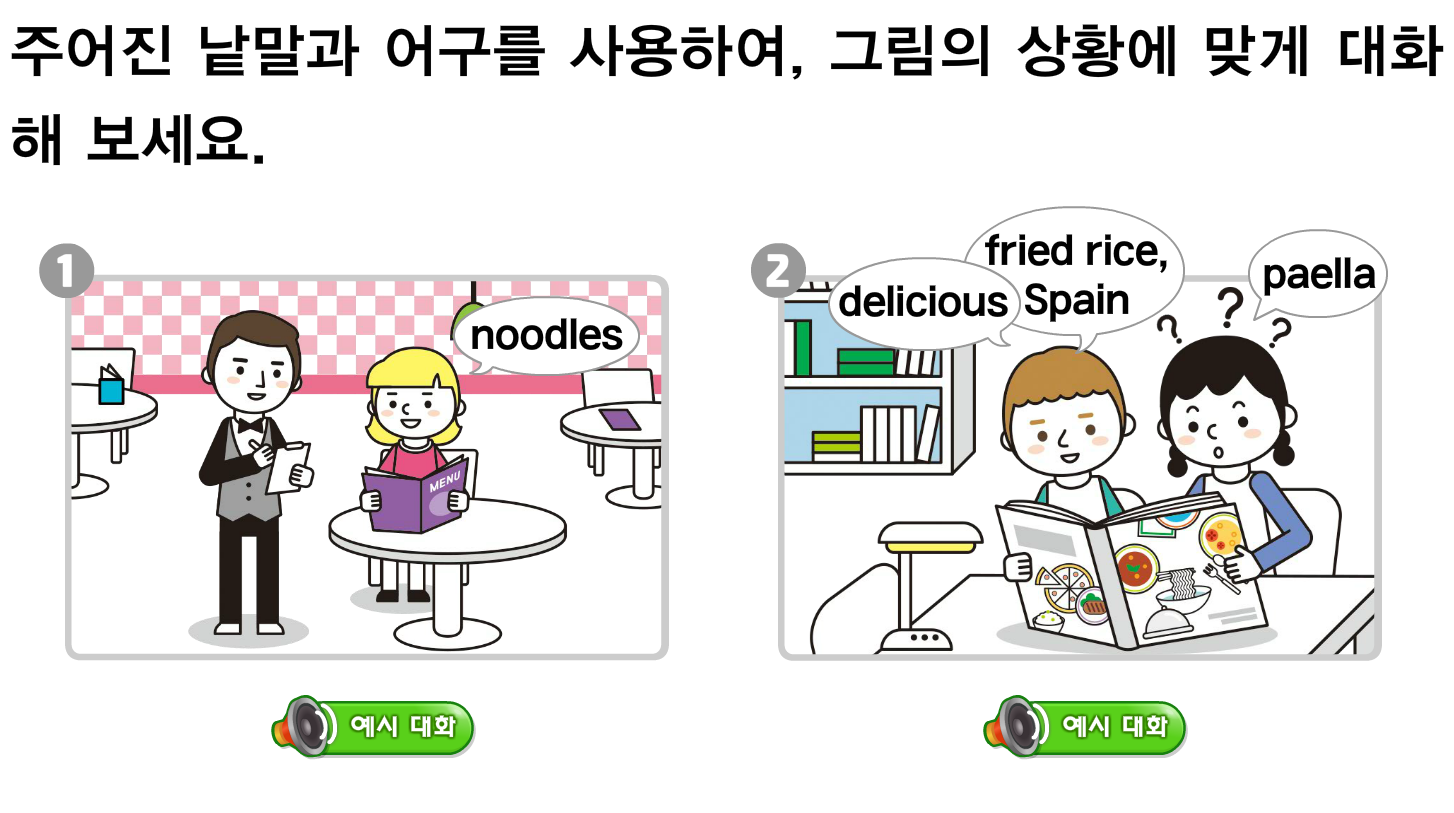 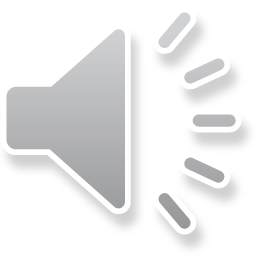 Final Check
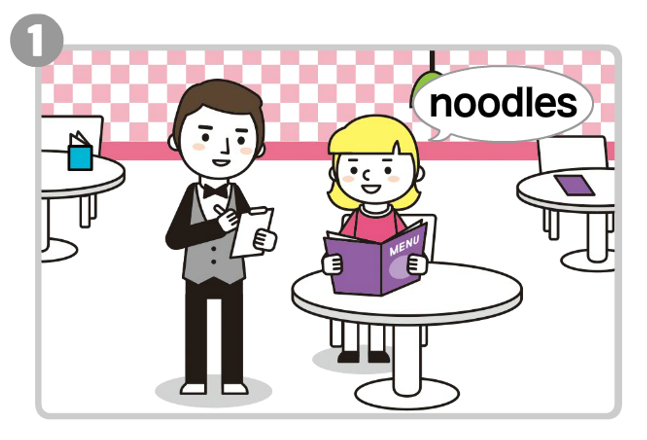 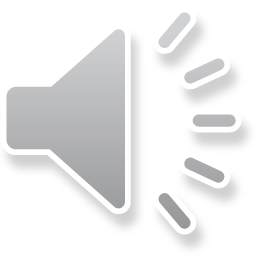 Final Check
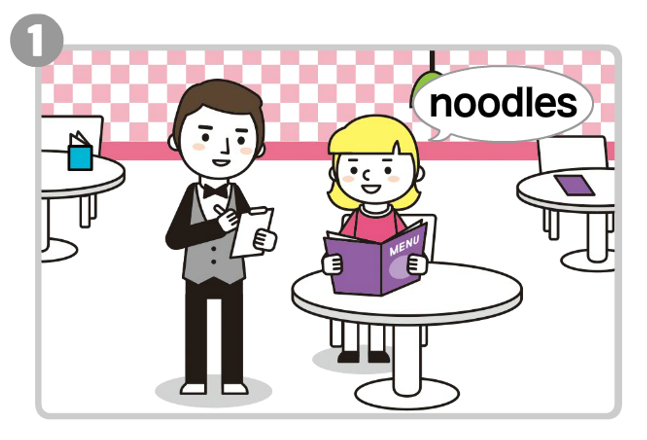 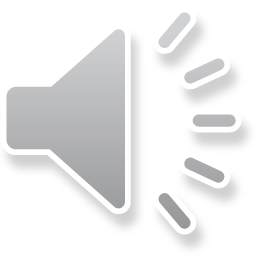 Final Check
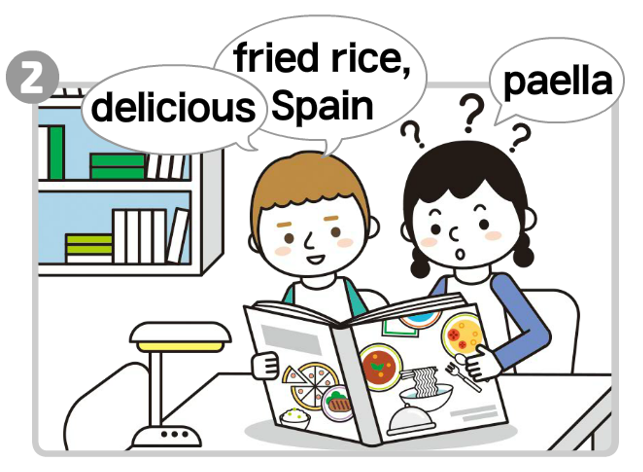 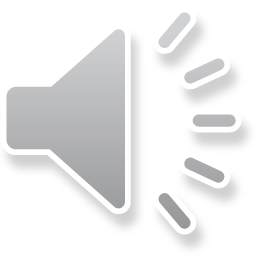 Final Check
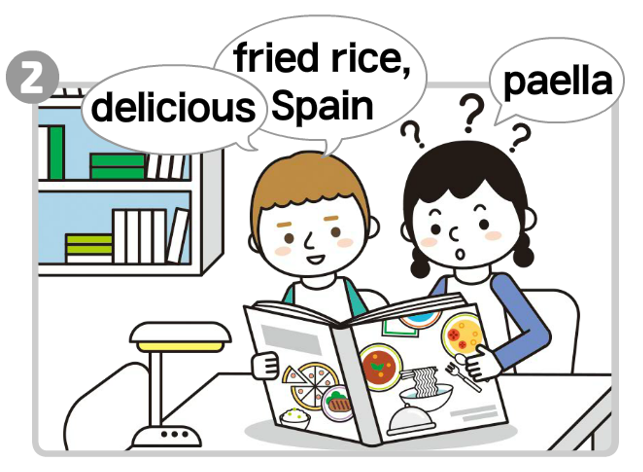 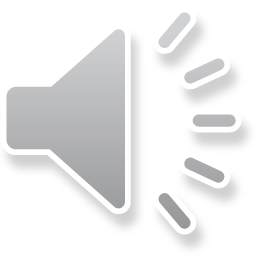 Final Check
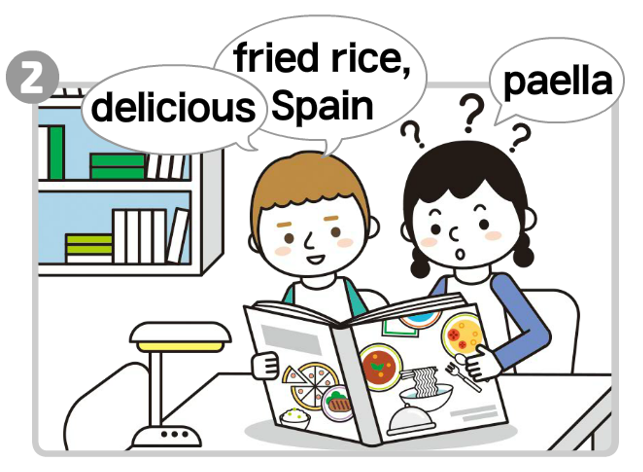 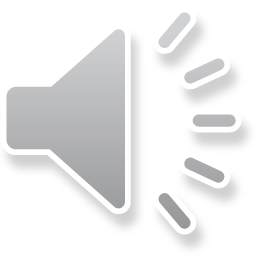 Final Check
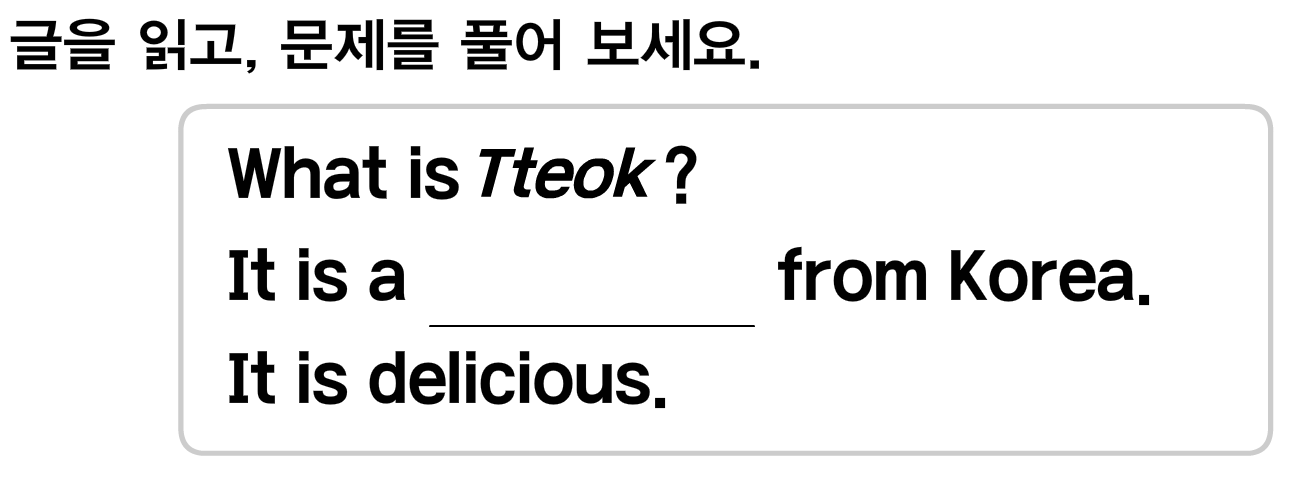 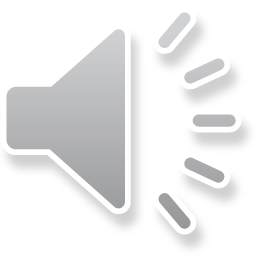 Final Check
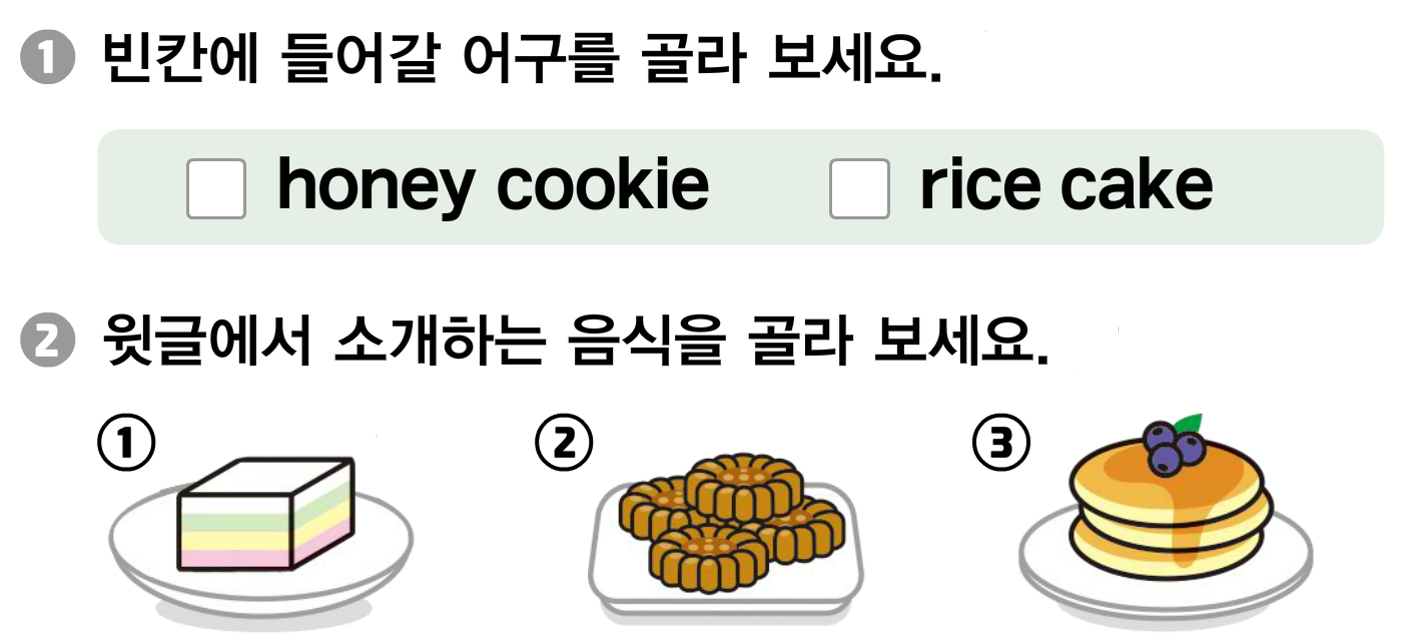 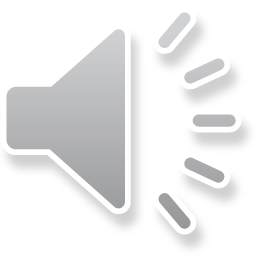 Final Check
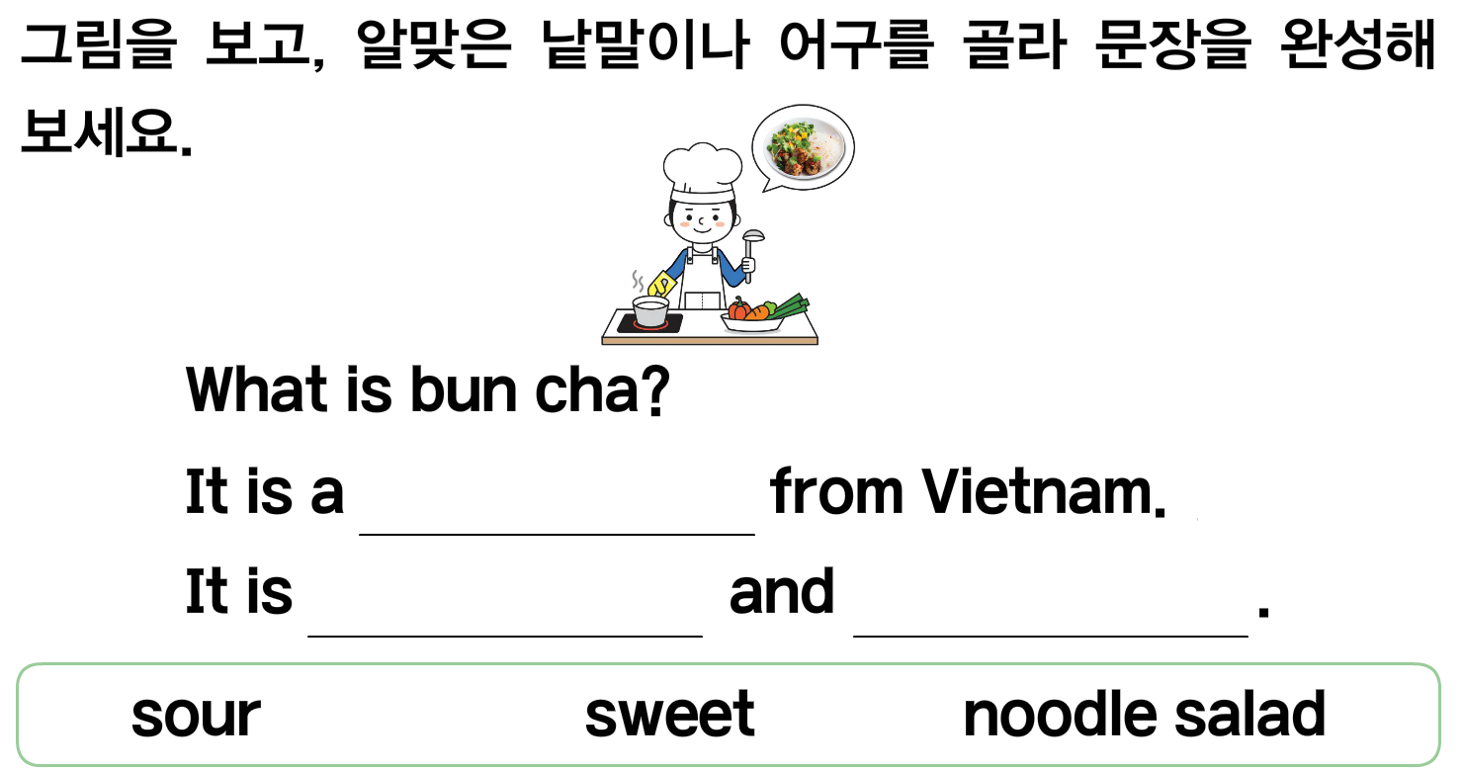 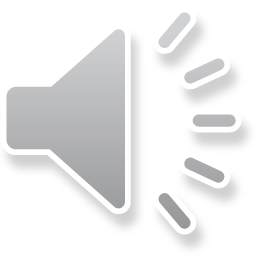 Final Check
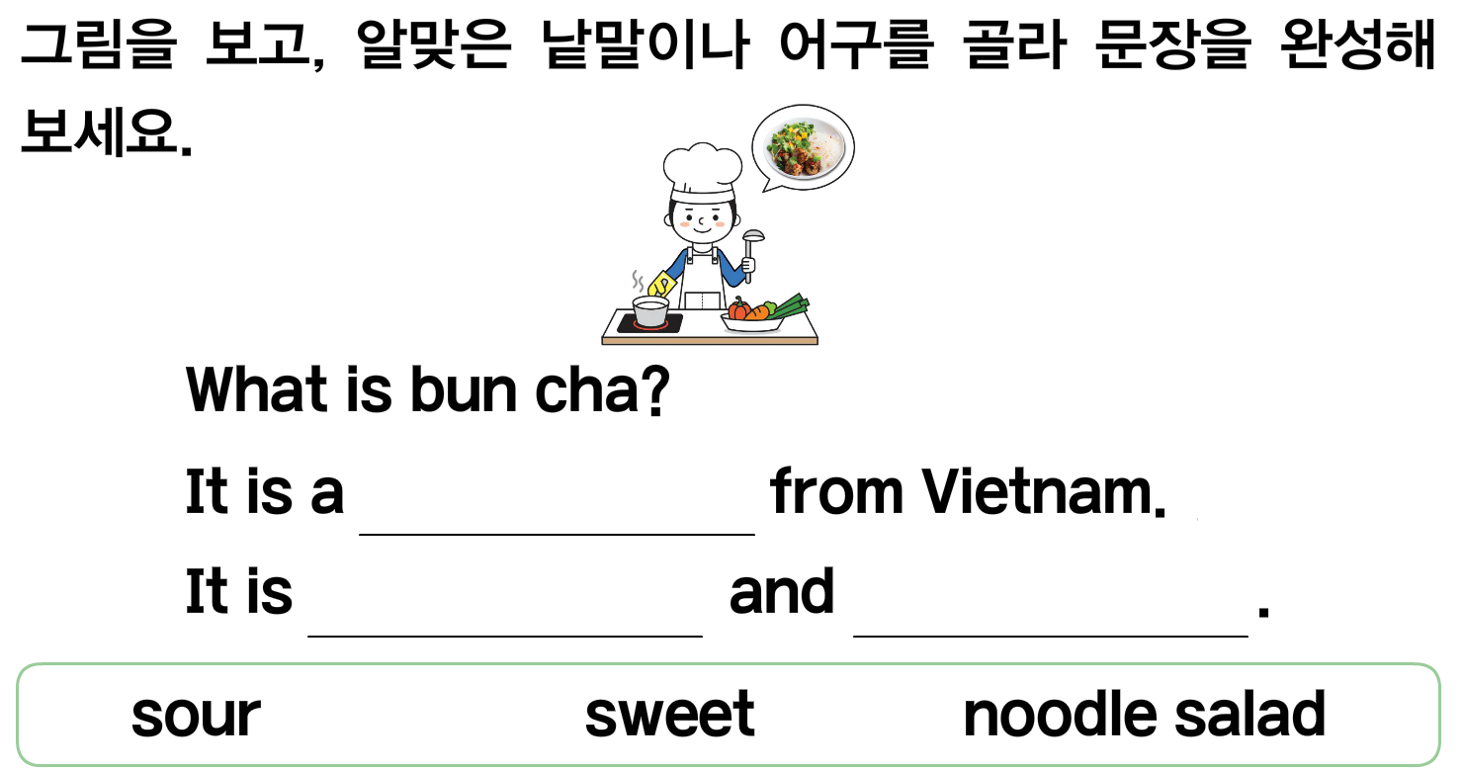 noodle salad
sweet
sour
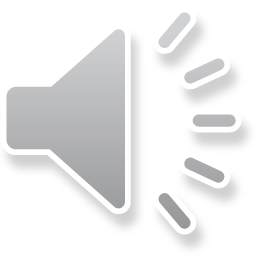 Now I Can
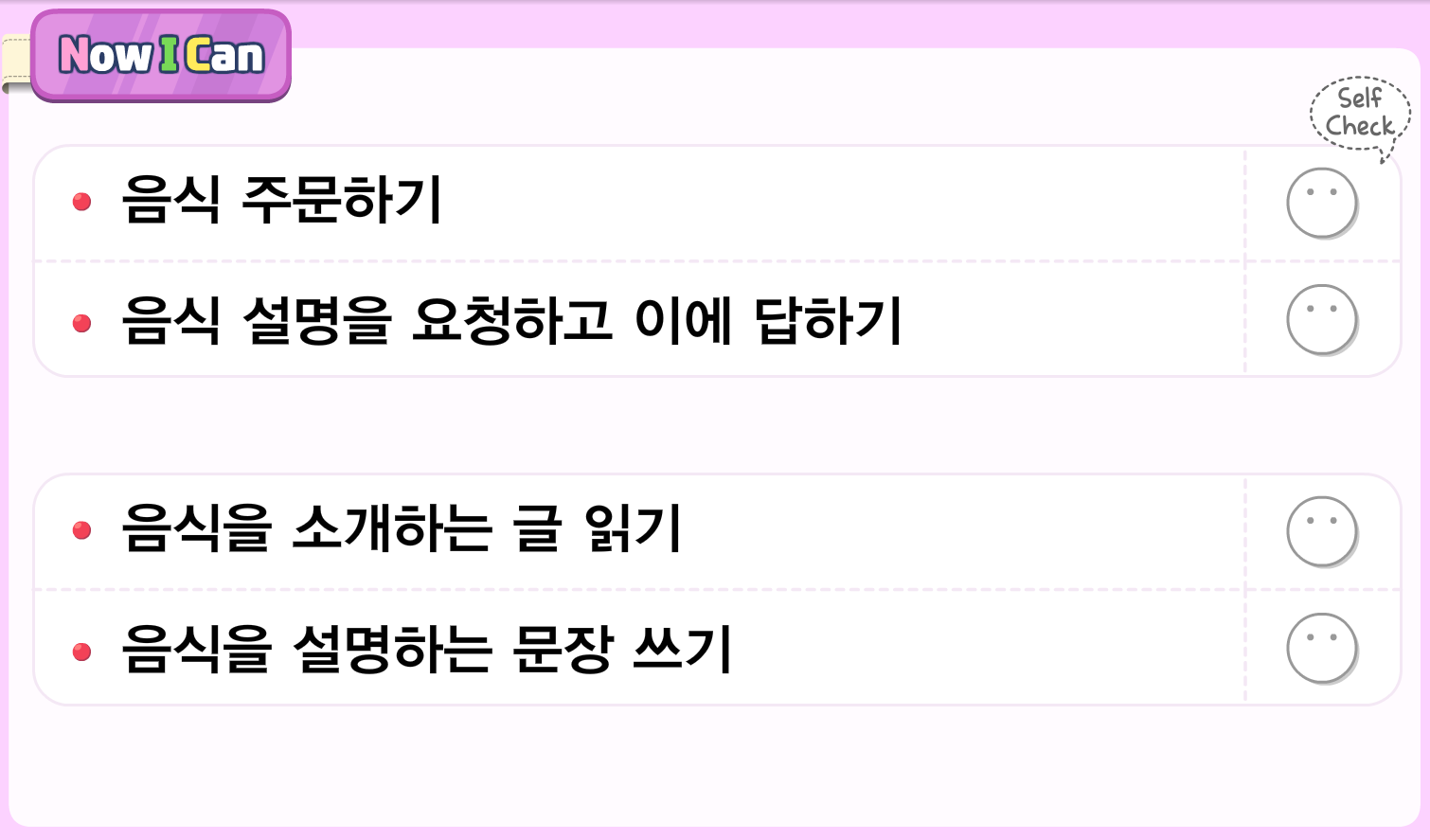 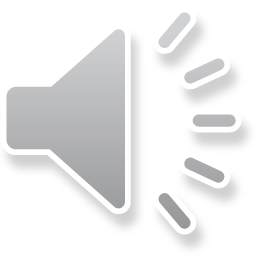 Now I Can
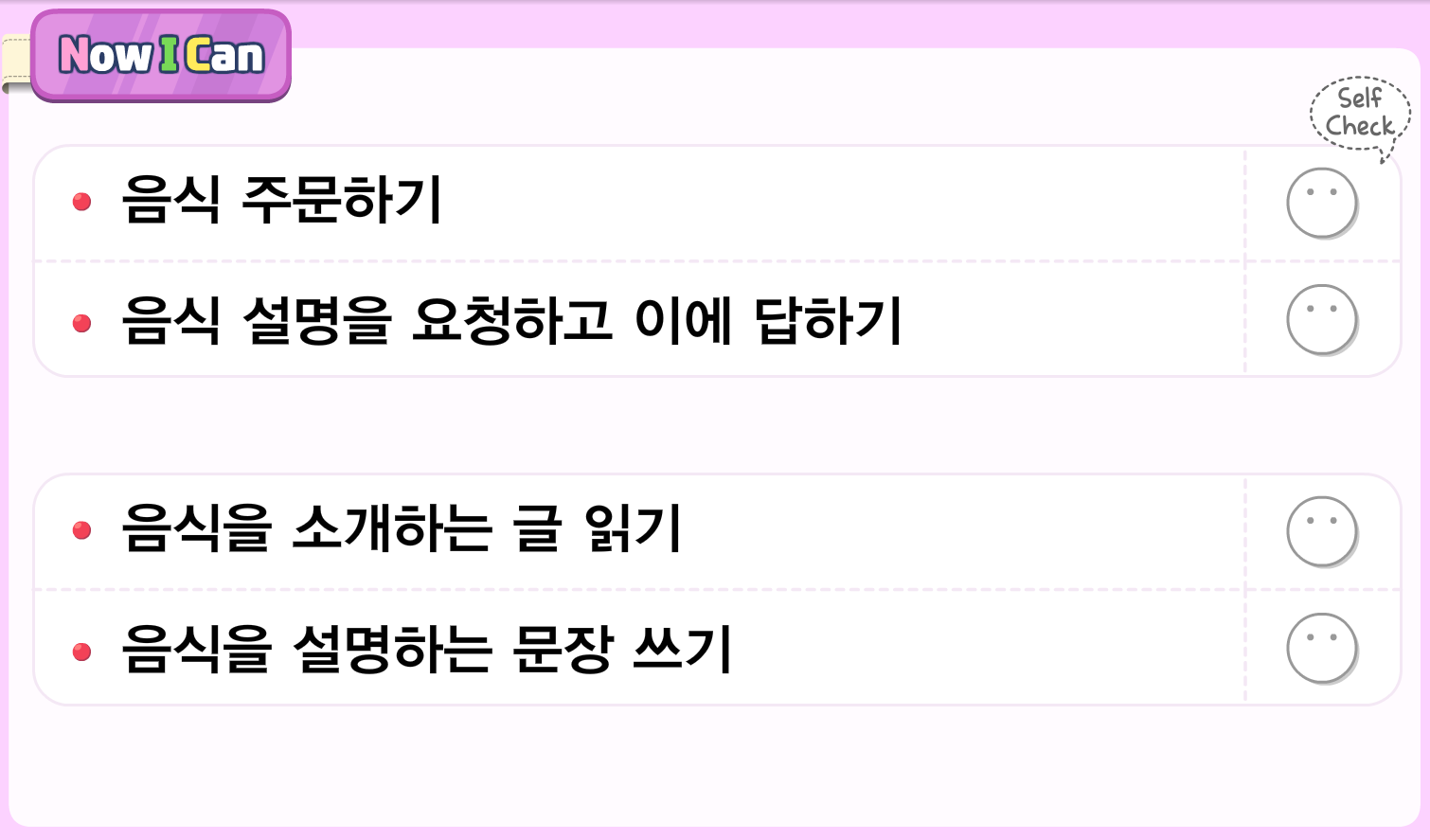 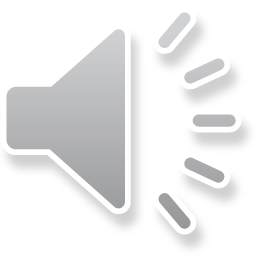 Let’s Sing
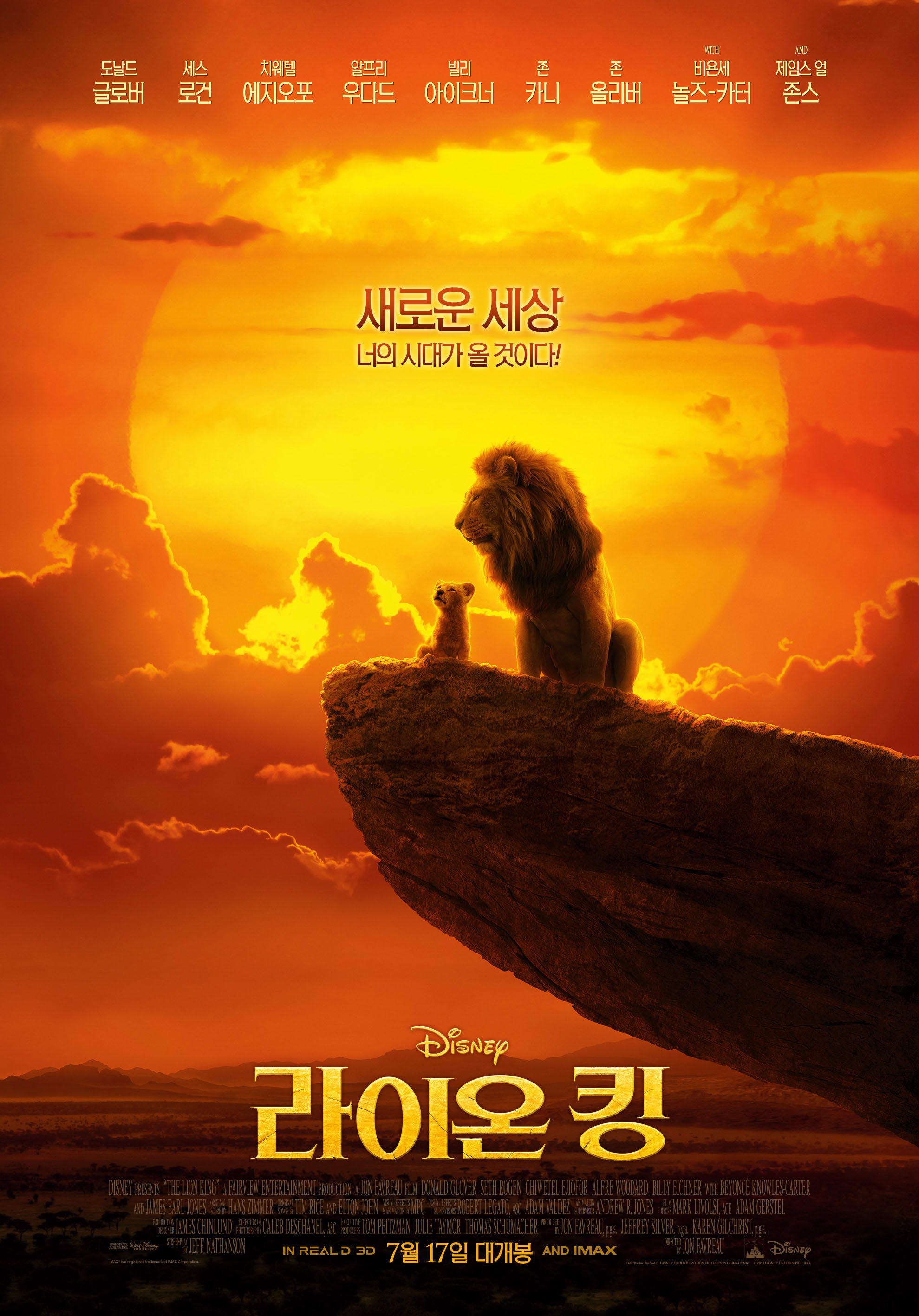 하쿠나 

마타타
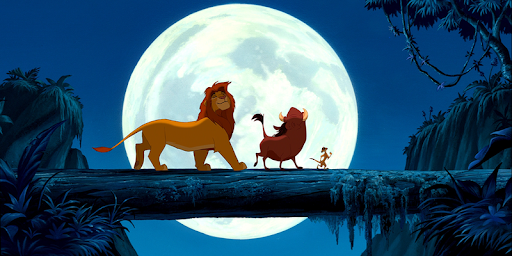 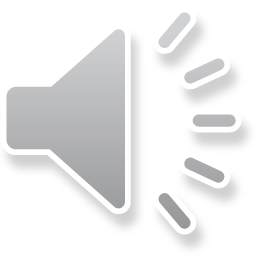 출처: 디즈니 영화 라이언 킹
Let’s Sing
May I take your order? 
 May I take your order?
 May I take your order?
 I’d like paella.
 What’s paella? What’s paella?
 It’s fried rice from Spain.
 It’s delicious! It’s delicious!
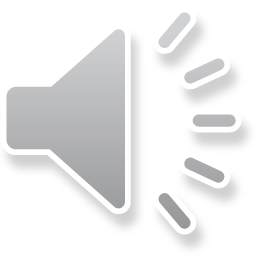 Let’s Sing
May I take your order? 
 May I take your order?
 May I take your order?
 I’d like Bulgogi.
 What’s Bulgogi? What’s Bulgogi?
 It’s a beef dish from Korea.
 It’s delicious! It’s delicious!
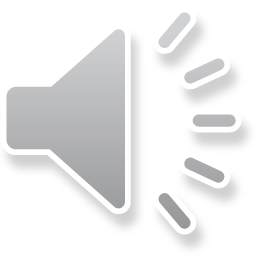 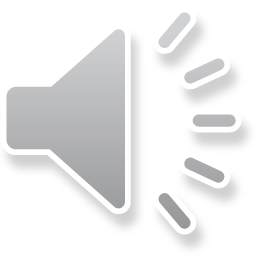 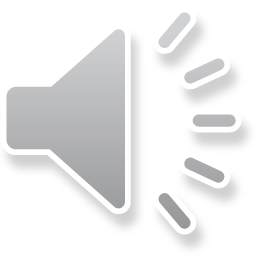 Let’s Sing
May I take your order? 
 May I take your order?
 May I take your order?
 I’d like Gimchi-jeon.
 What’s Gimchi-jeon? What’s Gimchi-jeon?
 It’s a Gimchi pancake from Korea.
 It’s delicious! It’s delicious!
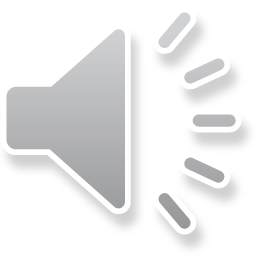 Your Work
Final Check 중 틀린 문제 다시 확인하기
1
2
Let’s Sing 노래 영상 2번 더 듣고 노래 불러 보기
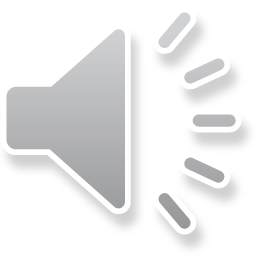 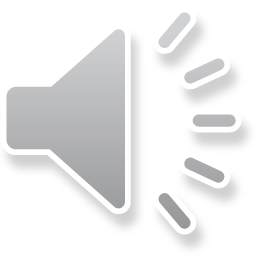 도전! 나도 할 수 있어요!
이 영상에 사용한 교과서의 지문, 삽화, 음원, 영상 등 
모든 교과서 자료는 (주)천재교육에 저작재산권이 있습니다.
이 영상의 저작재산권은 제작자에게 있습니다.
이 영상은 각 초등학교에서 수업에 사용할 수 있습니다.
이 외의 방법과 목적으로 이 영상을 사용하거나 
일부 또는 전부를 저장 장치에 저장하거나, 
일부 또는 전부를 다른 자료에 사용하는 것은 
저작권법에 위배될 수 있음을 알려드립니다.
정화샘, 이 부분은 정화샘이 직접 하셔야 할 것 같구요
네~~~
1. 출신 나라  말하기 연습(7번 이상)

2. 교과서 11쪽 Point Check(포인트 체크) 풀기
    (디지털교과서에서 음성을 들을 수 있어요.)